Social Media and Me
By Logan Harrington
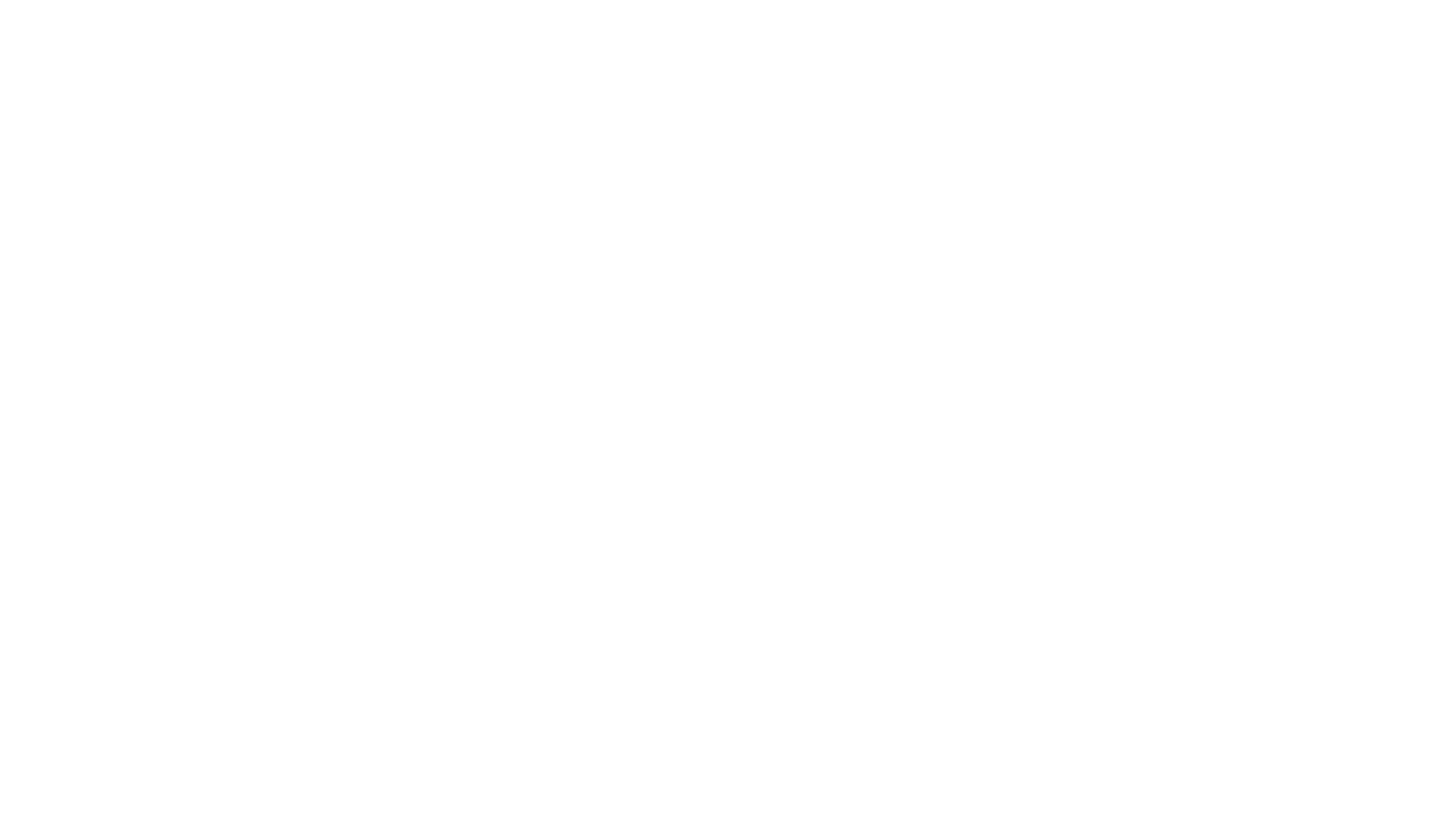 Social media has changed the way we see the world. 50% of people that use the internet stated in a survey that they learn about the latest news on social media before that news is even presented on any news channel or article. The reason that can be bad is that your online friends and strangers have complete control over what you and other people see on the internet. There can also be fake news that people can post on the internet to try and gain popularity and that competes with all the real news.
How have social media platforms changed the way we consume and understand information?
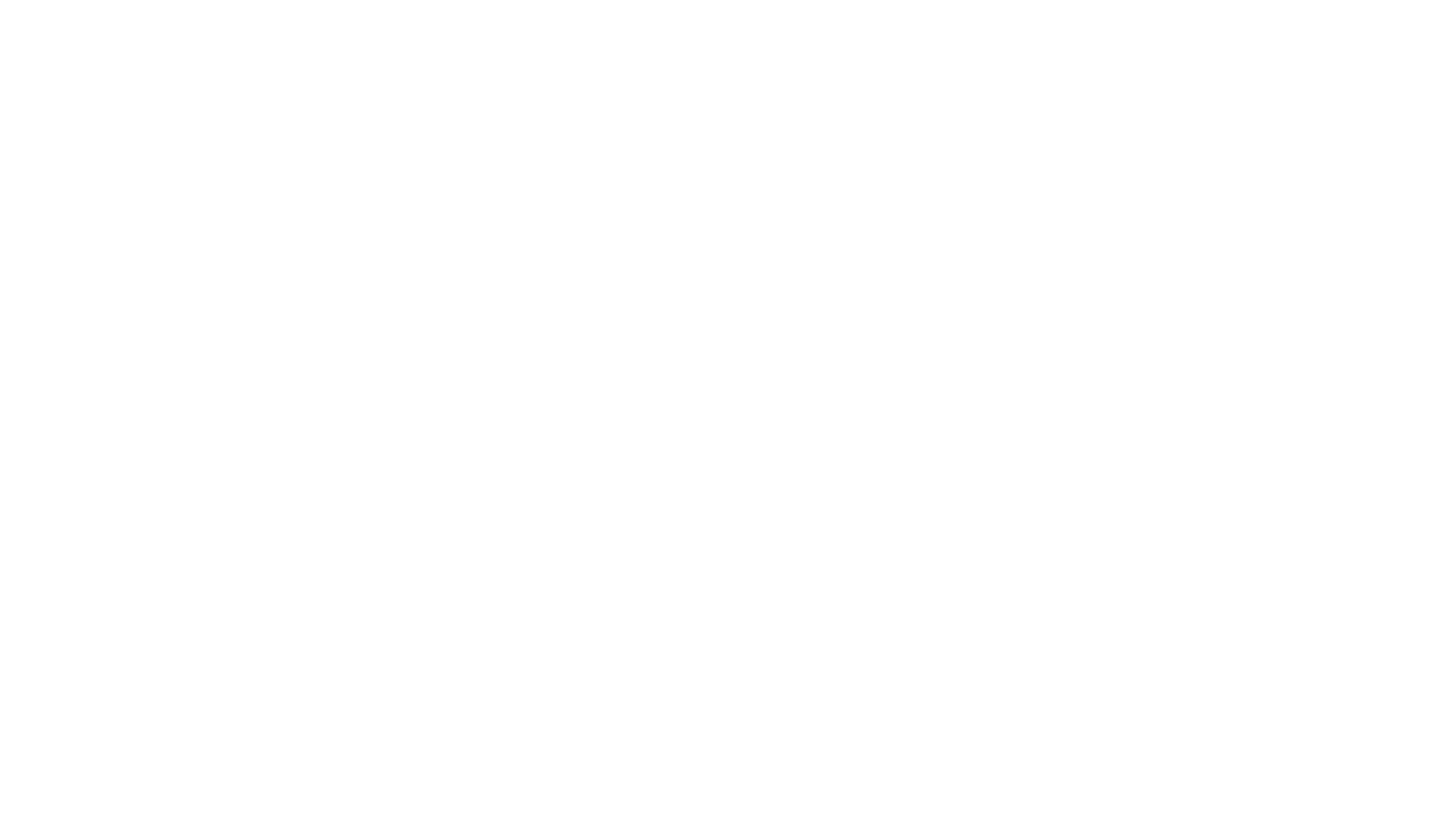 You can get a lot of values from social interactions. People can go onto the internet to learn about their hobbies or ask other people for help with work. For example, you could go onto reddit to ask people how to make citations. You can also ask people stuff along the lines of what video games or books are fun.
What value do you get from online social interactions?
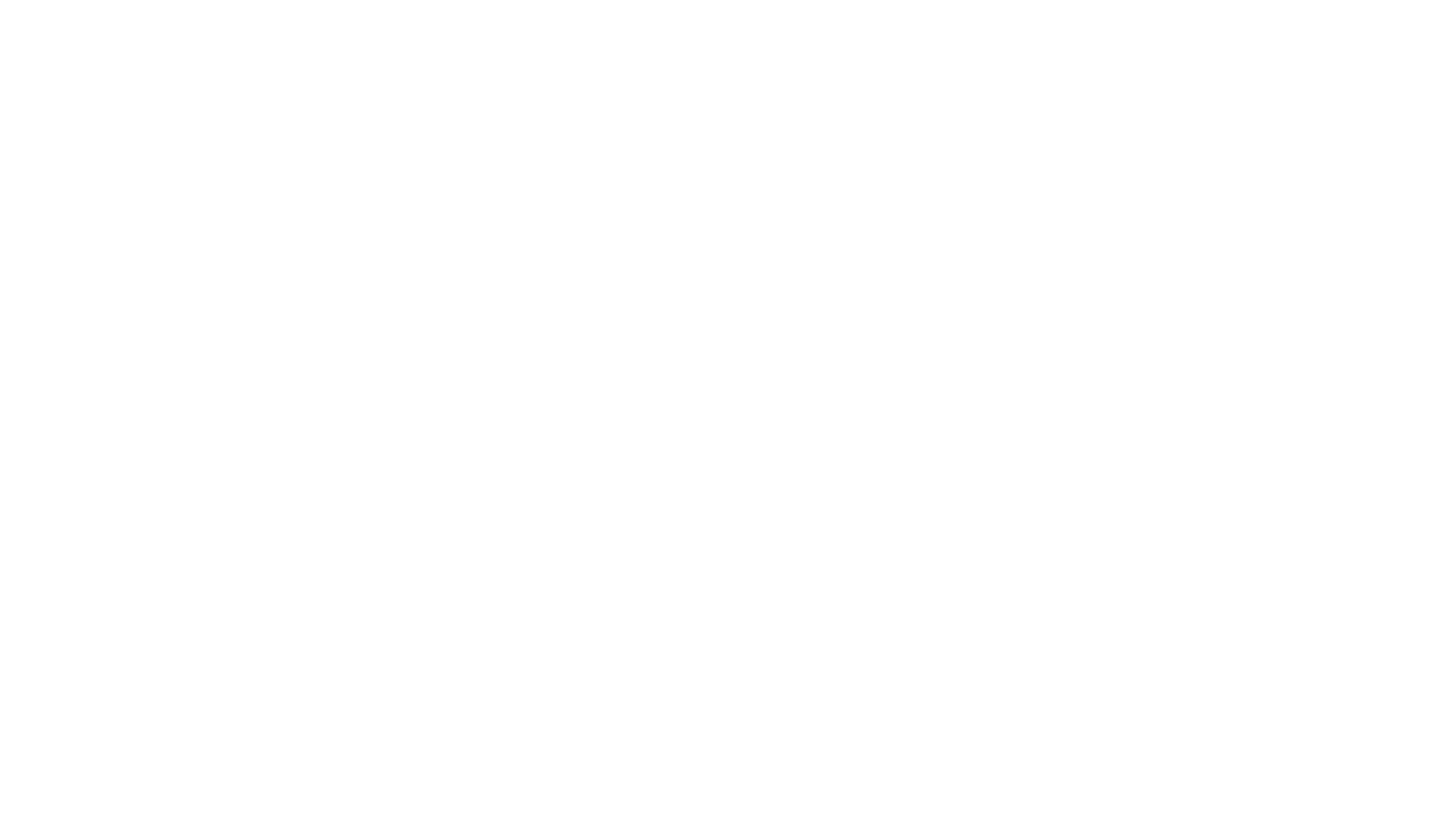 Social media is helping to form youth by allowing people to connect with each other even when they are not around them. If, for example, you are in Asia and your friend is in Canada, you would still be able to connect with each other. Social media can also keep a person up to date with what is happening in the world, rather than in just your small area like your town. If it wasn’t for social media and the internet, I wouldn’t have known about stuff like; Australia’s fires, the Coronavirus, Kobe Bryant’s death, etc., etc.
How is social media and social capital helping to form youth culture?
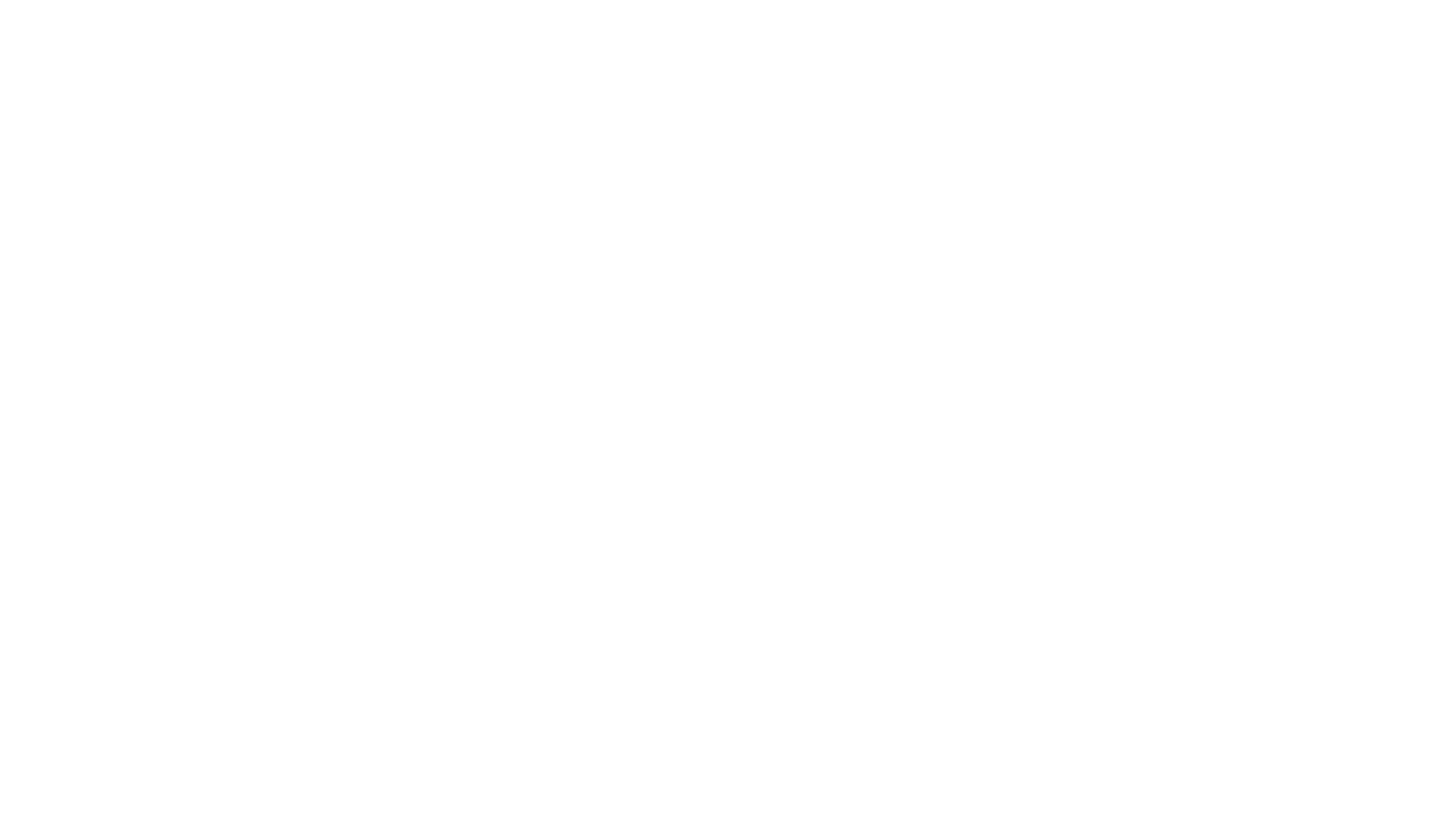 Yes, yes I do. The world presented in the video showed the world as just a bunch of people addicted to their phones and getting addicted to all the things on the internet. Whether that be likes shares or just the number of followers you have. People as young as grade 7 are having suicidal thoughts and that’s just 11-12 years old. I have personally saw all these examples and I do not think that these things are a good thing for youth as of right now.
Do you see any similarities between the world presented in this video and the world you live in?
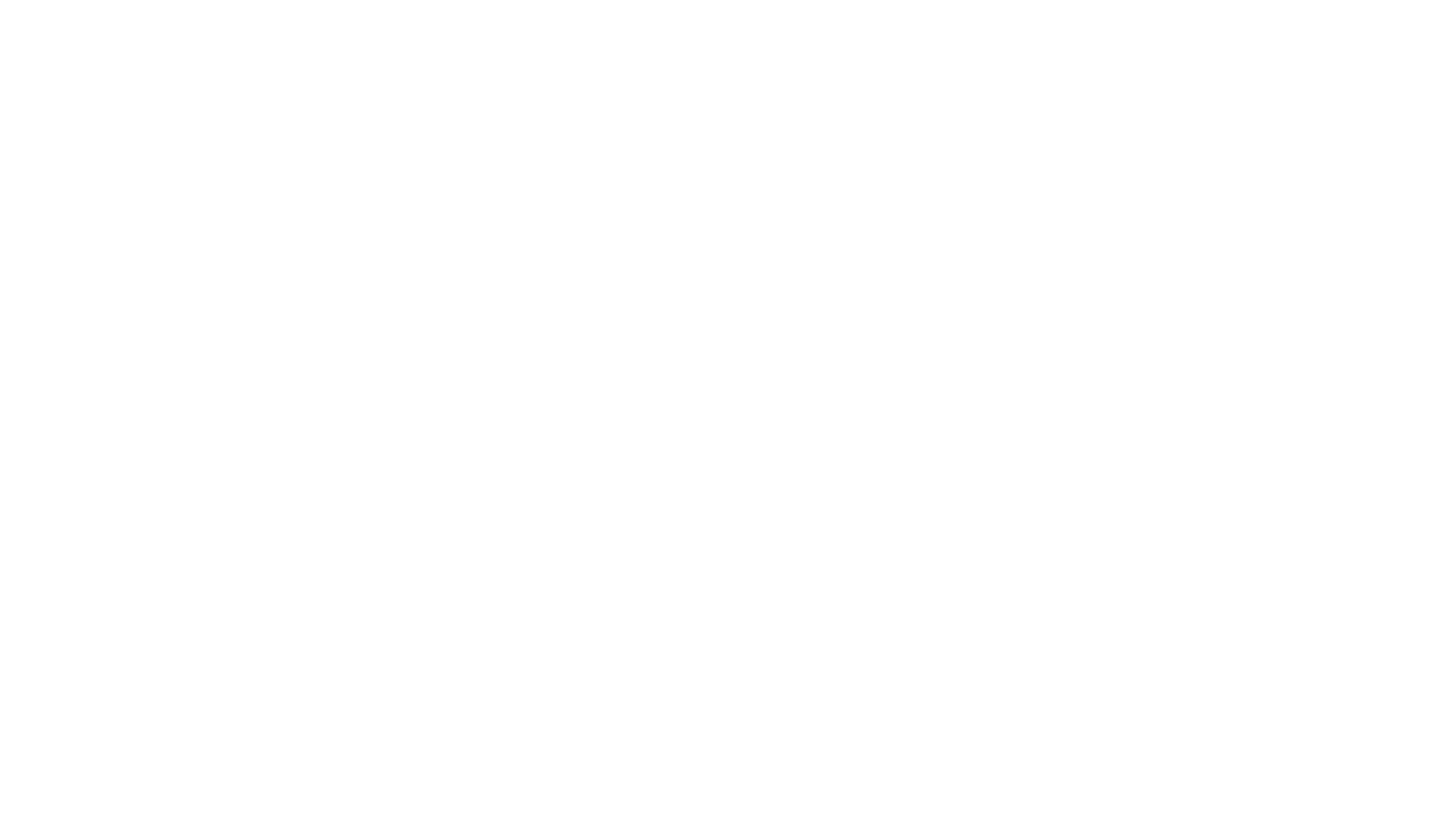 The main character gains points by being nice to other people around her. The points are important to her because it shows to other people that she is a nice, kind and caring person. If we lived in a time like this where we get points from other people based on how nice we are to them, people would be fake. Everyone would only be nice and do nice things to try and get points and they would all be fake and that is never good.
How does the main character gain and lose points? Why are these points important to her? What value might be derived from this type of social interaction?
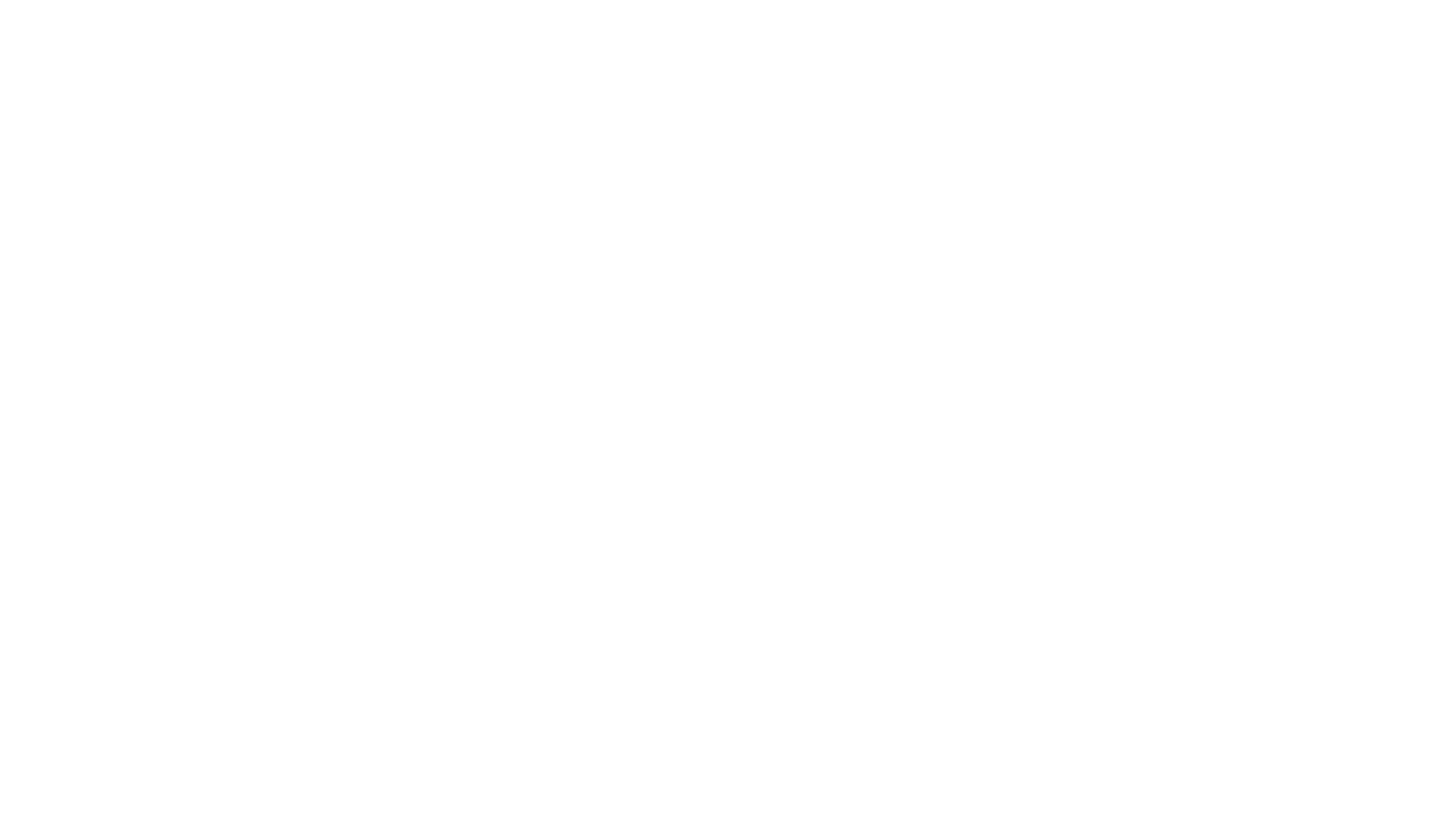 The world got changed as people are interacting with people by being nice and being nice back trying to get points. Think of it as Uber. The driver is you, you are trying to be nice to them and be a good driver so that you are able to get more points so that other people will want to ride in your car and get driven by you. The other person, the passenger is going into your car because you have a high rating. They are trying to be nice to you so that you give them a high rating so that other people will allow you to go into their car. That is pretty much what is happening In this world where people are trying to be nice to people so that they are nice back.
How are social interactions changed in the world of these clips?
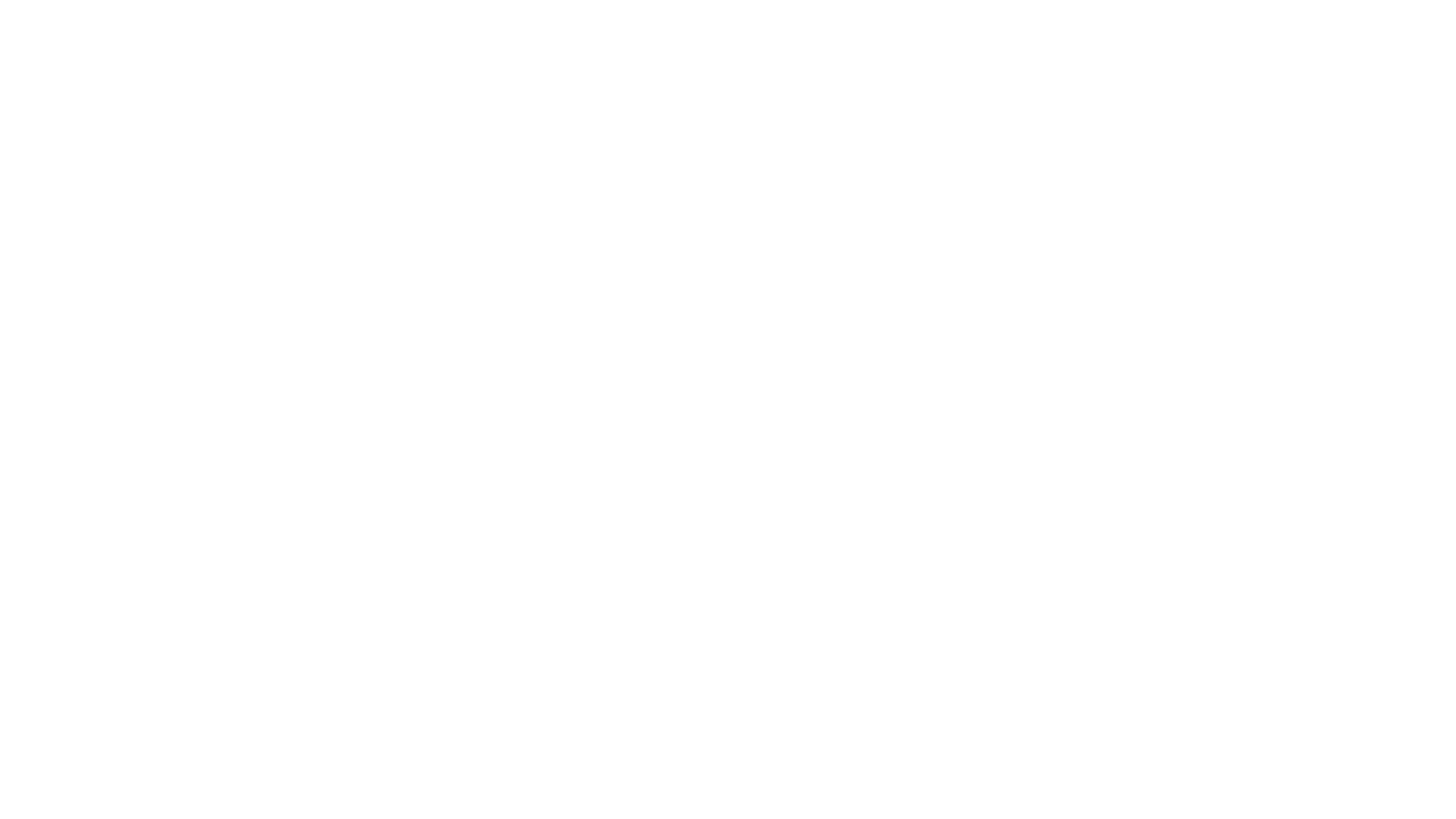 Citations
Council, Young Entrepreneur. “How Social Communities Are Changing Online Interaction.” Forbes, https://www.forbes.com/sites/theyec/2012/03/21/how-social-communities-are-changing-online-interaction/. Accessed 30 Jan. 2020. 
How Does Social Media Effect Youth? |. 7 Aug. 2015, https://www.loebigink.com/how-does-social-media-effect-youth/. 
Martin, Nicole. “How Social Media Has Changed How We Consume News.” Forbes, https://www.forbes.com/sites/nicolemartin1/2018/11/30/how-social-media-has-changed-how-we-consume-news/. Accessed 30 Jan. 2020. 
Understanding Social Interaction | Boundless Sociology. https://courses.lumenlearning.com/boundless-sociology/chapter/understanding-social-interaction/. Accessed 30 Jan. 2020.